Hurricane Rita
2005-09-24-1200Z
Maps from www.spc.noaa.gov
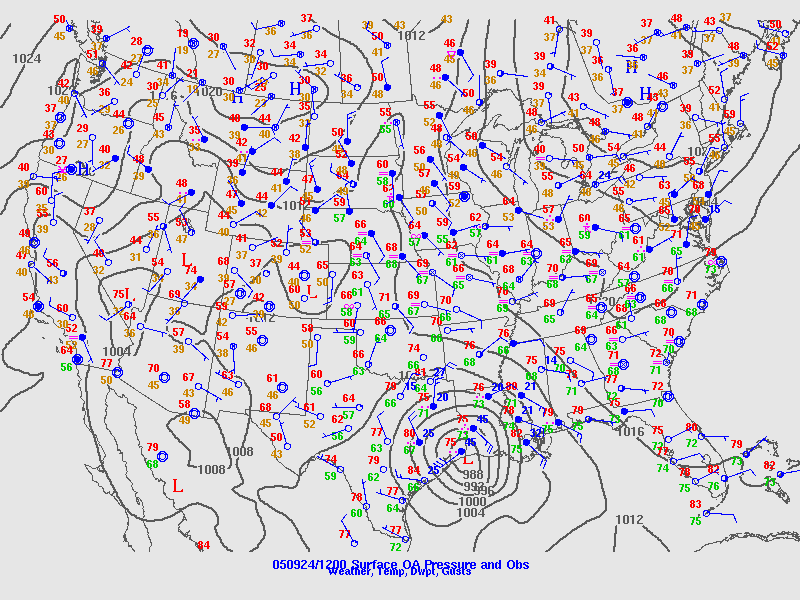 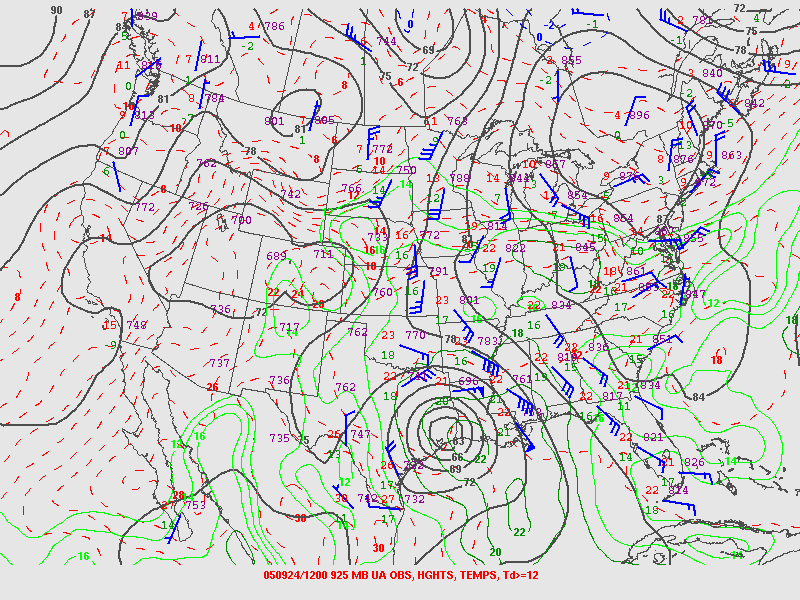 Hurricane (warm core low):
	winds decrease with height (above friction layer)
925 mb
[Speaker Notes: Note component of wind towards L pressure around Rita.]
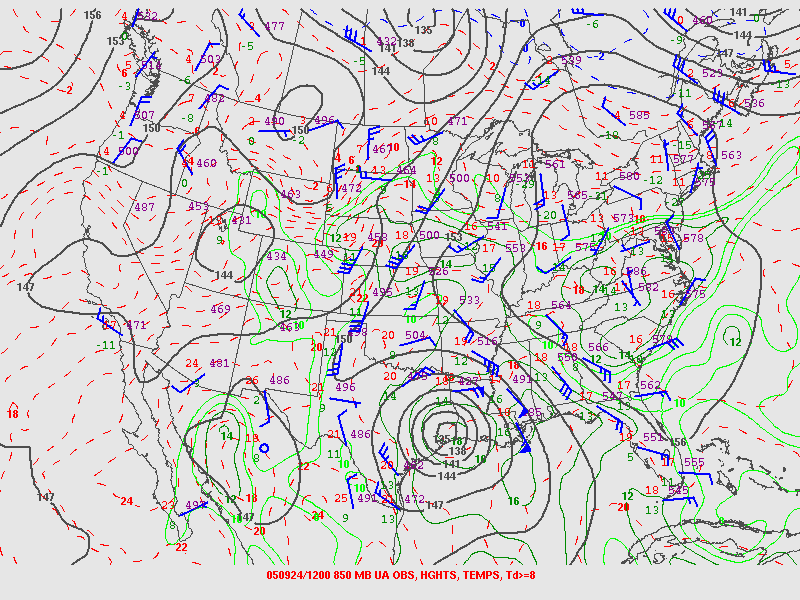 850 mb
[Speaker Notes: Most winds are stronger near hurricane.  At 925, more influenced by friction]
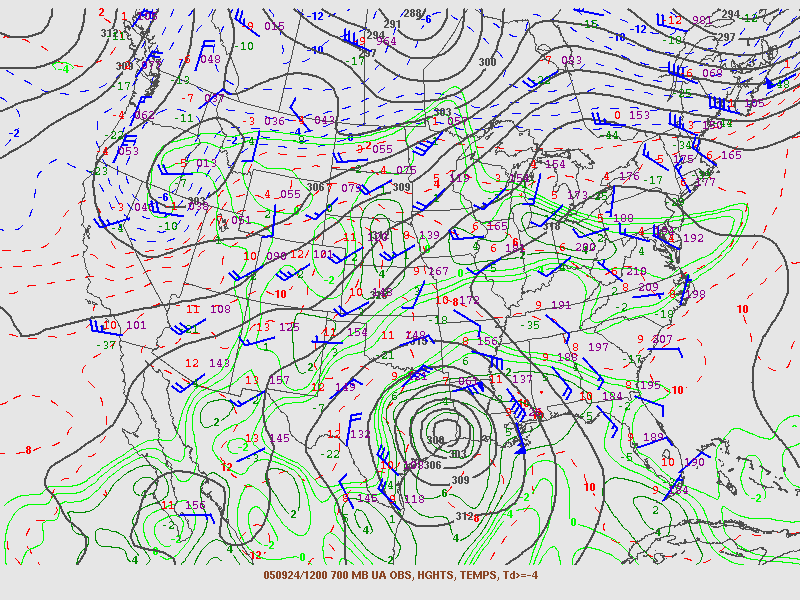 700 mb
[Speaker Notes: Note winds more parallel to isobars]
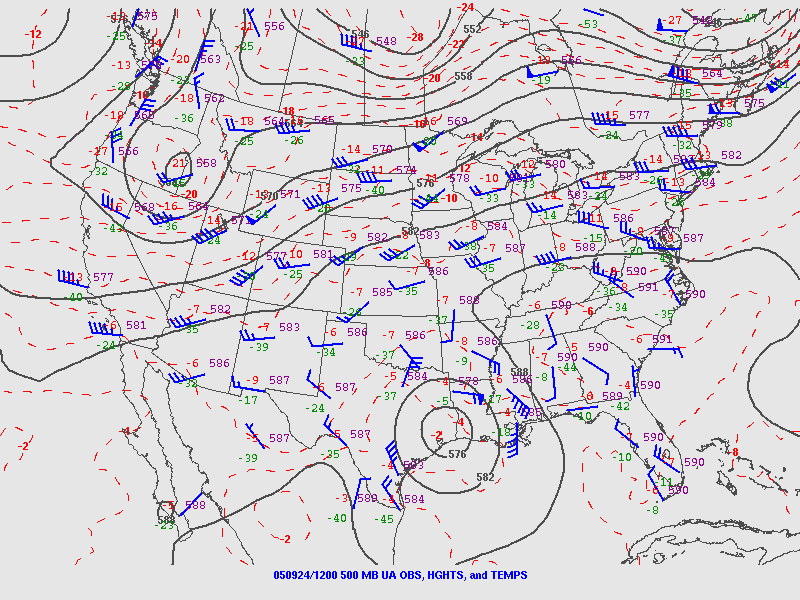 500 mb
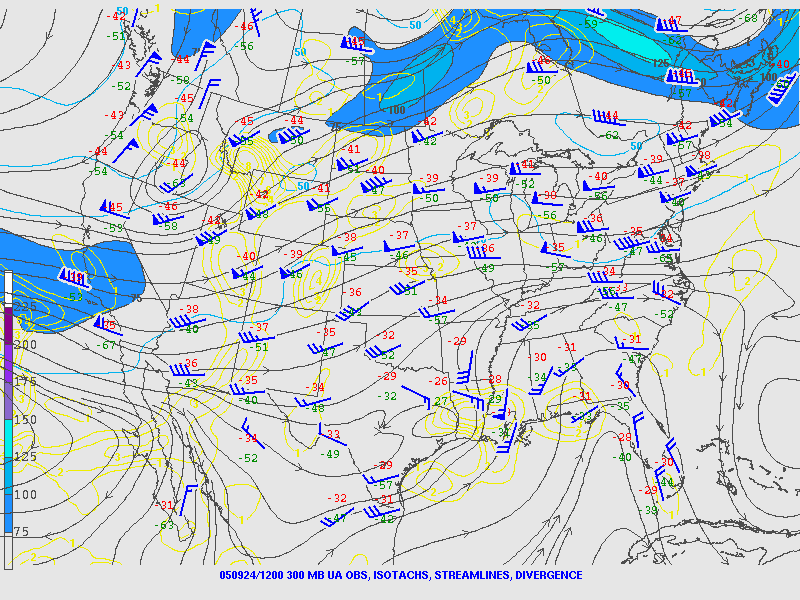 300 mb
[Speaker Notes: What happened to the hurricane?]
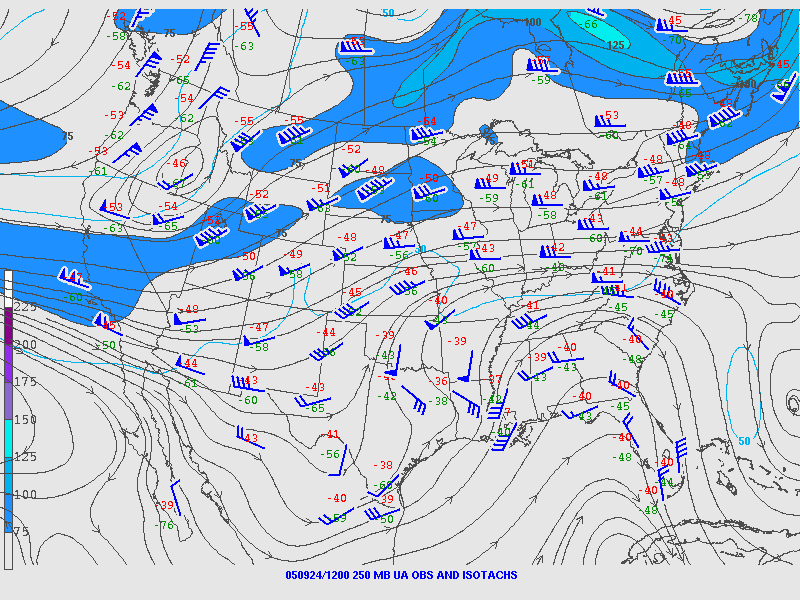 250 mb